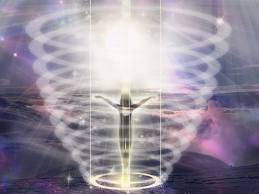 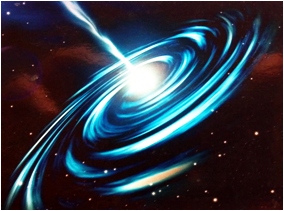 Science of Law of Attraction
Science of Spiritual Beings of Light Lectures
Presented at Unity Church of Dallas 
Oct 24, 31 - Nov 7, 14, 2011
By Doug Matzke, Ph.D.
Doug@QuantumDoug.com
Law of Attraction History
Brief History of Law of Attraction:
Ancient ideas from secret societies
Focused on by Ester & Jerry Hicks
Ester is channel for being ‘Abraham’
Ester included in the movie ‘The Secret’
Secret ideas/movie liked by Oprah
‘The Secret’ reissued without Ester
‘The Secret behind the Secret’ released
Abraham/Ester speaks all over world
LOA popular with hundreds of CDs/books
Large overlap with other domains
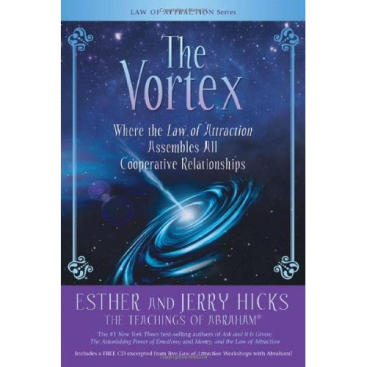 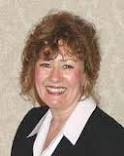 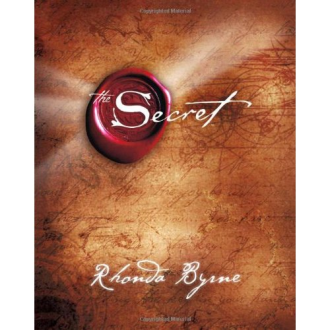 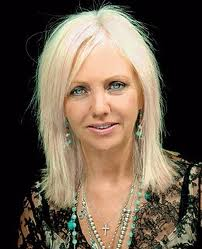 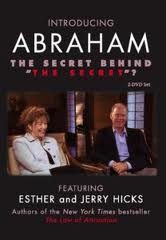 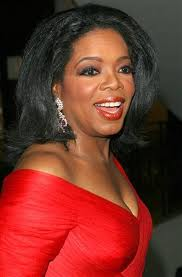 10/31/2011 DJM
2
Presuppositions of LOA
Presuppositions of Law of Attraction:
Humans are eternal vibrational beings having a physical experience
Abraham’s insights are beyond human perspective
Law of Attraction is primary principle for inclusion based universe
This principle is source creative intelligence and creator of worlds
Law of Attraction rules are shared but Physics of LOA is not revealed 
Like attracts Like – where ‘Not X’ is still attracting ‘X’
Everything is intelligence and thought vibrations
Thoughts, emotions & energy are tied together and synergistic
Thoughts extend beyond the physical/classical brain/body
Thoughts are ‘things’ that affect the world
Thoughts include conscious, unconscious, beliefs and body states
You are responsible for creating your own reality
Law of Attraction works whether you believe it or not
Teachings’ purpose is how to become focused deliberate creators
10/31/2011 DJM
3
Who/What is Abraham?
Spiritual Entity channeling thru Ester
Abraham is “We” or multi-being
Abraham represents ‘Infinite Intelligence’
Represents non-human perspective for us
Language patterns as non-native speaker
Message is enlightening & entertaining
Message is extremely self consistent
Message contains technical information
Abraham has energetic presence
Collectively we are leading edge of Source
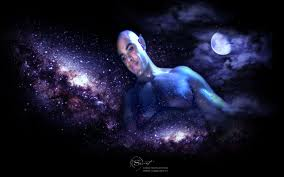 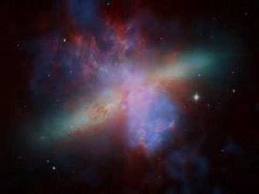 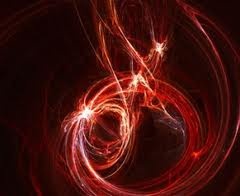 10/31/2011 DJM
4
Law of Attraction Overview
LOA topics related to Science of Spiritual Beings:
Vibrational thoughts create reality
Source mechanism that creates worlds
Be aware of and focus your thoughts
People cancel their goals with unresourceful thoughts
Deliberate focused intention for deliberate creation
Requires mechanism connecting thought to meaning
Memory/Thoughts are related to emotions 
Emotion affects memories and decisions
Energized thoughts amplifies Law of Attraction
Model of Emotional maturity ladder – goal is relief
Requires model connecting thoughts and emotions
Vortex represents preferred & focused thoughts/emotions
Goal is to spend more time in ‘good vortex’ rather than ‘bad rut’
Cooperative components are assembled
Attracts components using non-local non-classical mechanisms
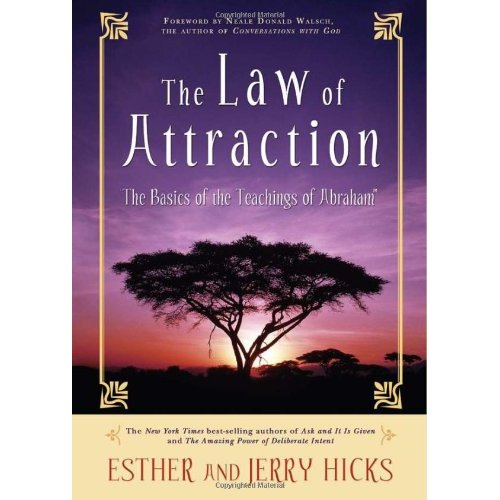 10/31/2011 DJM
5
Simple Steps for Art of Allowing
‘Ask & It Is Given’ Process (the 3 As):
Ask [Your Work]
 ‘Rockets of Desire’ are always going out to world
Answer is Given [Not Your Work]
 Your vibrational asking affects thought reality
Allow it to happen [Your Work]
 Allow and expect it to happen quickly

Become a deliberate creator
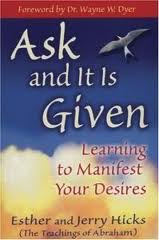 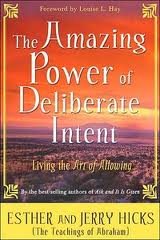 10/31/2011 DJM
6
Fine Tuning Asking & Allowing
Fine Tuning Step 1: Asking Vibrationally
Focus on what you want (not the lack of it)
Choose Go-To strategy rather than Away-From strategy
Specified well formed outcomes with right amount of details
Make asking real (using images, sounds, symbols & feelings)
Imagine as if you already have it (not in the future)
Energize the asking with positive emotions
Ground, clear obstacles and remove distractions (mental and energetic)

Fine Tuning Step 3: Allowing Vibrationally
Answering happens outside of time so expect quick results
Positive emotion is the building block of vibrational allowing
Stop focusing on beliefs that attract wrong items (i.e. original problem)
Thoughts of disbelief  cancel the Asking (‘This will never happen’, etc)
Share successes and ‘lucky coincidences’ that are manifestation matches
Don’t share with people who disbelieve
10/31/2011 DJM
7
Vibration and Law of Attraction
Frequency vs. vibration
Light (E/M Wave)
Sound (Music, Applause)
Succussion, applause
Gravity, space-time ripples
Probability Amplitude
Thoughts/Rotes
Beings of Light are quantum vibrational beings
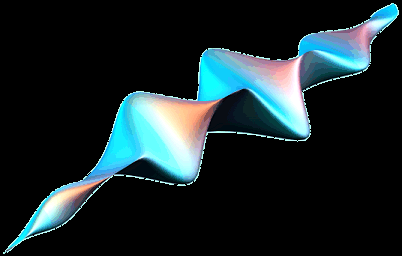 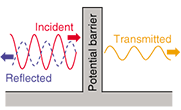 10/31/2011 DJM
8
What is The Vortex?
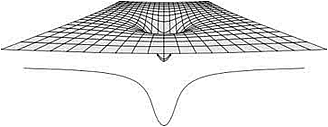 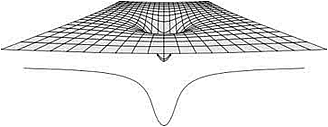 Dominant thought patterns keep building
Deliberate positive escrow account
Feeling good is important component
Rockets increase mass/energy/bits of vortex
Acts as resource anchor for living/manifestation
Reticular activating system helps make matches
Cooperative components are non-local yet ‘near’
Vortex is meaning related high dim. state space
10/31/2011 DJM
9
Inclusion Based Universe
Each dimension is own meaning (vibration)
Each Dimension represents both X and Not X
Not X ≠ Y
Quantum state space
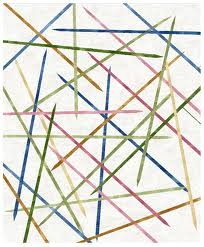 X
90⁰
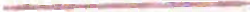 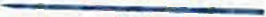 Y
Not Y
Not X
This is quantum State Space used by Light
10/31/2011 DJM
10
Biology and Law of Attraction
Body, Heart, Brain and Mind states
Vortex supported by Biological state space
Neuron vibrations represent address
Emotional state effects brain states
Reticular activating system is biased
Heart is dominant physical factor
Electromagnetic field is state space
Largest state space from body
Heart Intelligence and heart chakra
Physical Body is not the full picture
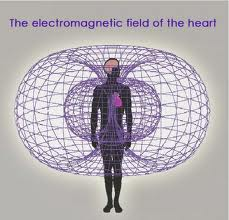 10/31/2011 DJM
11
Emotions and Law of Attraction
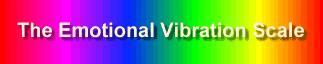 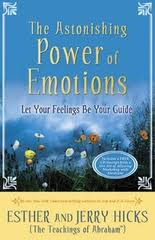 Physical Side of Emotions
Affects memory & body state chemistry
Meta-Physical Side of Emotions
Feeling bad closes chakras
Appreciation opens chakras
Increased chi energy flow
Alignment builds energy
Supercharge emotional body
Supercharge astral body
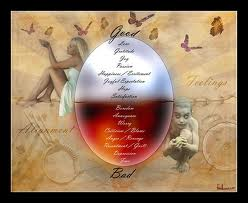 10/31/2011 DJM
12
Law of Attraction as Physics?
Attraction Information Properties
Likeness = Nearness
Address is Meaning
Attraction is like gravity wells
Attraction is monopole 
Polarity is Energy Centric
Dimensional Inclusion
Dimensions are bits & complexity
Inclusion of semantics/meaning
Semantic network topologies
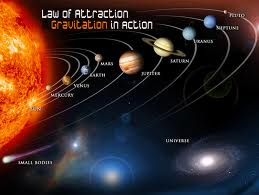 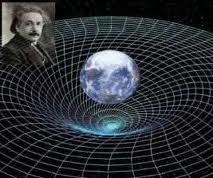 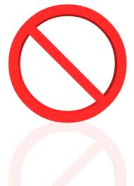 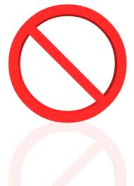 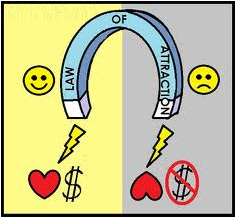 10/31/2011 DJM
13
Math of Thought Dimensions
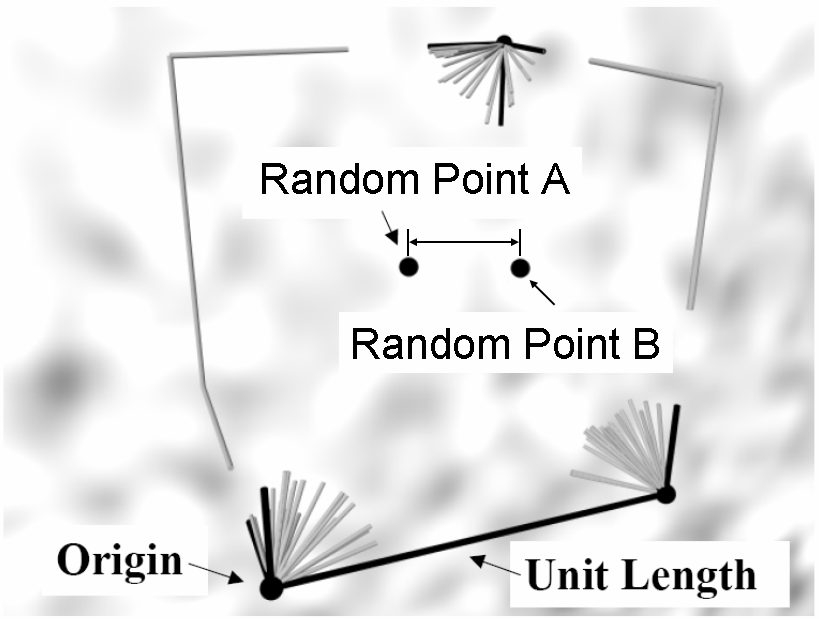 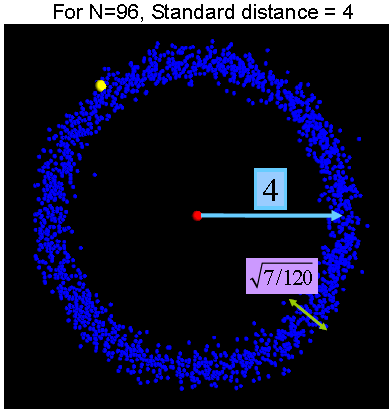 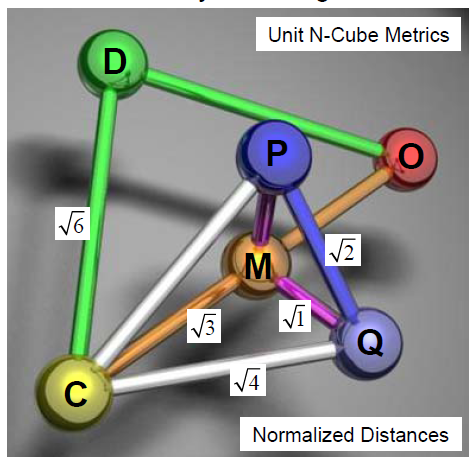 Thought Point A
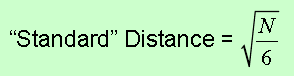 Thought Point B
Corner?
inclusion box
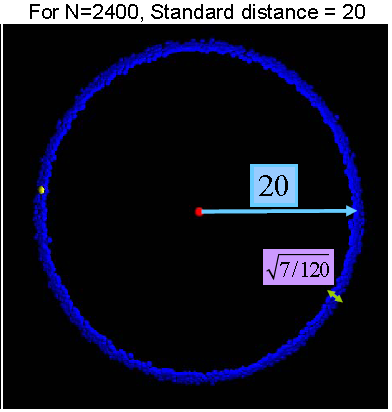 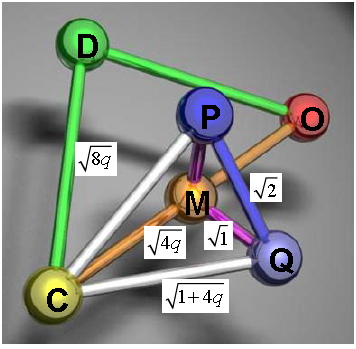 Quantum Topology
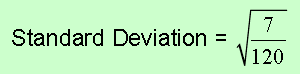 10/31/2011 DJM
14
Vortices and Thought Mass/Energy/Bits
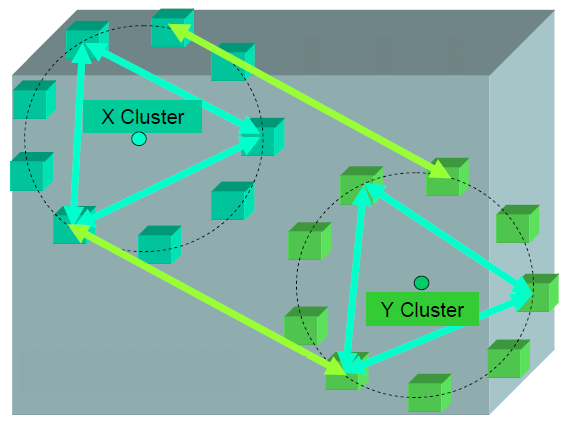 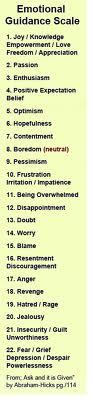 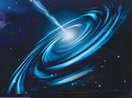 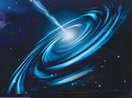 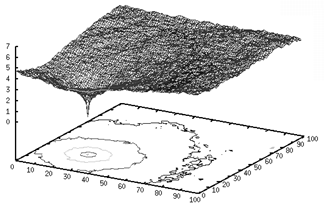 Like thoughts are semantically ‘near’ each other in localized clusters of ‘like’ thoughts
10/31/2011 DJM
15
Quantum Mind Model
Thoughts are dimensional strands of source 
State space is outside of 4D spacetime
Very high dimensional state space
Randomness is key resource
Quantum style orthogonal states
Probabilistic state combination
CDMA style computational framework
Dimensional increase due to superposition/entanglement
Semantic relations exist & can be constructed
Brain/mind mapping using phase invariance (patent)
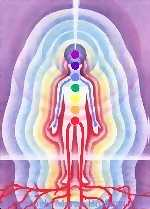 10/31/2011 DJM
16
Thoughts are Quantum Things
Thoughts are ‘Things’
Information is Physical
Wheeler’s ‘It From Bit’
Thoughts affect probabilities
Thoughts have an effective mass/energy
Source that creates worlds
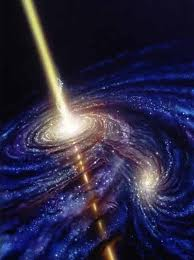 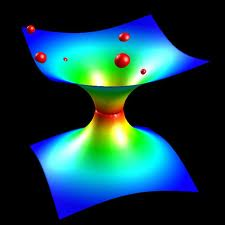 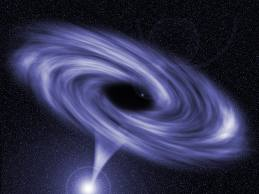 10/31/2011 DJM
17
Quantum Mind Paradoxical Metrics
Wavelength determines Size of Now Bubble
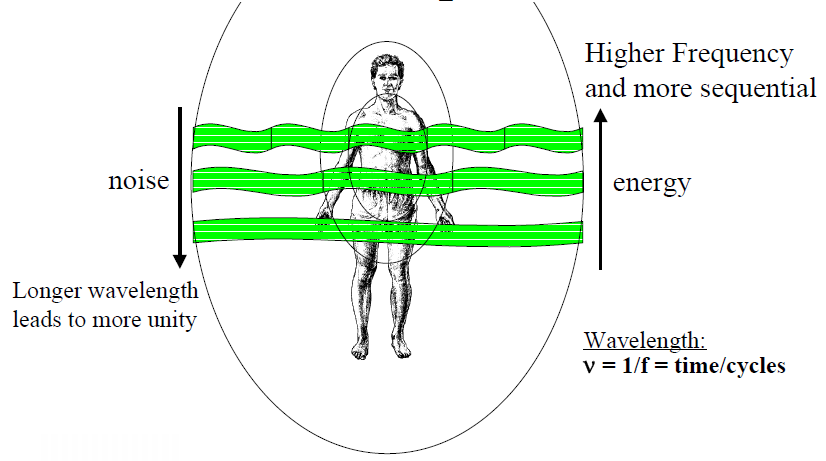 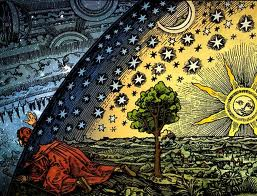 10/31/2011 DJM
18
Manifestation
Thought forms source precedes everything
Exist in quantum protophysical space-time.
Hold a single pure thought for 17 seconds
equivalent to 2000 hours of action
Doubles every 17 seconds (as much as 10X)
17 secs is worth 2,000 man hours (or 2,000)
34 secs is worth 4,000 man hours (or 20,000)
51 secs is worth 8,000 man hours (or 200,000)
68 secs is worth 16,000 man hours (or 2,000,000)
This doubling is leverage of quantum math
Shor’s Algorithm relies on this same leverage
Energize thoughts with appreciation, joy & love
Connects the quantum space to physical body
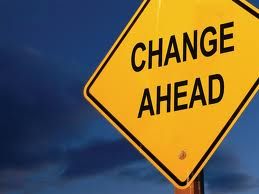 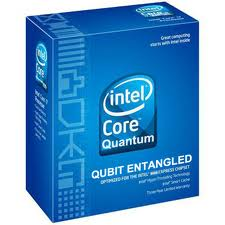 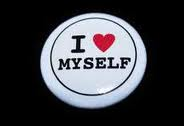 10/31/2011 DJM
19
Vortex Building Meditation
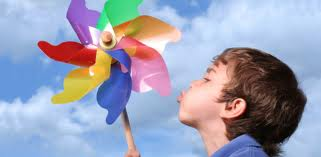 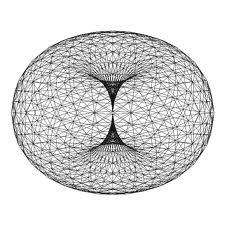 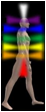 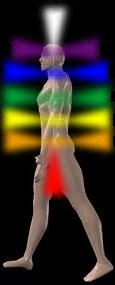 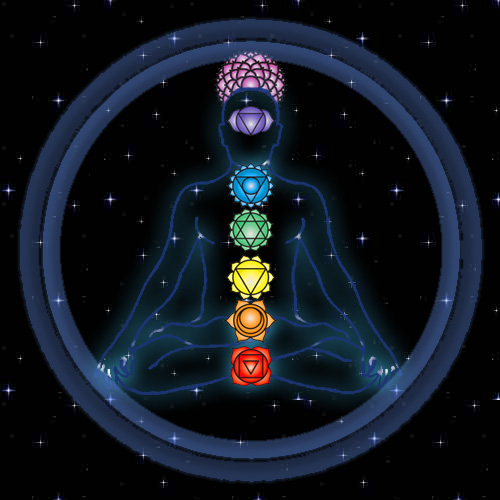 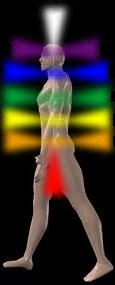 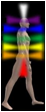 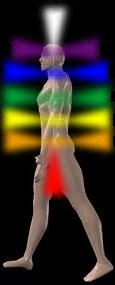 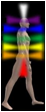 10/31/2011 DJM
20
Questions and Discussion
Possible Discussion Topics:
Larger part of you is inner being that evolves
Rampage of appreciation
More on Vibration
Joyous creator 
Group thought
Focus and observer frames
Law as equations
…
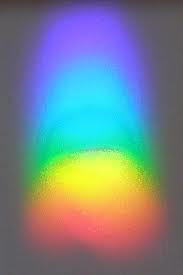 10/24/2011 DJM
21
Science of Spiritual Beings Series
Oct 24: Introduction to Science of Spiritual Beings
Oct 31: Science of Law of Attraction
Nov 7: Science of Thoughts, Beliefs, Emotions and Subtle Energy
Nov 14: Science of Daily Living as Spiritual Beings both now and in the future
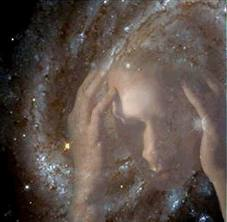 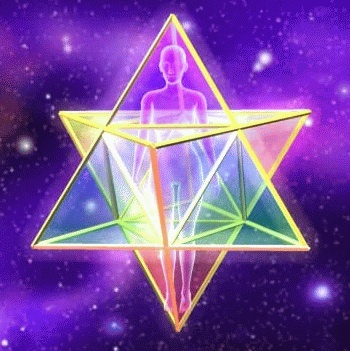 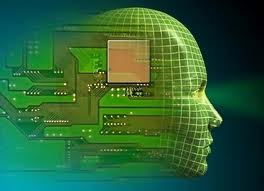 10/24/2011 DJM
22